29 janvier 2021 
IHEDATE – Cycle Territoires et Mobilités
Mobilités et modes de vie
Anne AGUILERA
Laboratoire Ville Mobilité Transport (LVMT)
Université Gustave Eiffel - École des Ponts ParisTech
Une lecture par les modes de vie
décrypter les pratiques de mobilité 
Interpréter/Anticiper les changements
Enrichir les leviers d’action
La notion de mode de vie
En tant que notion générale, le mode de vie se comprend comme norme de référence encadrant les pratiques de la vie quotidienne. Il imbrique deux grands registres, culturel d’un côté, socioéconomique de l’autre.
Le mode de vie est une sphère qui se déploie à la jointure de la base économique de la société et de sa superstructure, institutionnelle et idéologique.
Le mode de vie est un système prégnant qui oriente les pratiques de consommation, les modes d’habiter, les modes de travail, de mobilité, etc.
Maresca, B. (2017). Mode de vie: de quoi parle-t-on? Peut-on le transformer? La Pensée écologique, (1), 233-251.
Mobilités et modes de vie
La mobilité comme résultante mais aussi condition/support des modes de vie
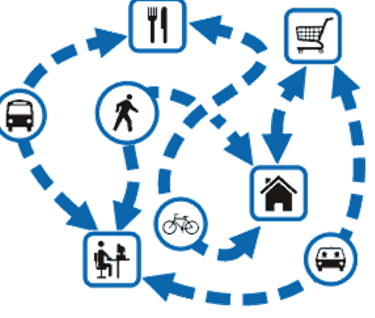 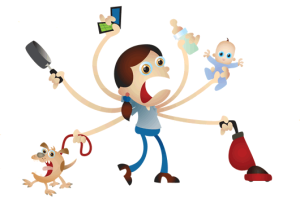 Un propos en quatre temps
Ce qui se joue autour des dynamiques territoriales
Ce que signifient les mobilités
Ce qui se dessine avec la diffusion du numérique
Bilan et perspectives
Ce qui se joue autour des dynamiques territoriales
Metropolisation, gentrification, centralité … et mobilités

Une autre lecture de la périurbanisation
Le compromis résidentiel, ou la « désirabilité » du périurbain
Des bassins de vie resserés
Un désir de proximité
Ce que signifient les mobilités
Le mythe de pratiques purement rationnelles

Le poids des dimensions sociales
Les horaires d’arrivée au travail (et les heures de pointe)
Les vertus de la co-présence
Le rôle de l’entourage et de la socialisation à la mobilité
La « désirabilité » de la voiture / de la multmodalité
Les dimensions « idéologiques » du covoiturage

Changements de mobilités et changements de modes de vie
Ce qui se dessine avec la diffusion du numérique
De nouvelles modalités de reconfigurations des modes de vie
Les courses en ligne et les pratiques de consommation
Le télétravail et ses « effets rebonds »
La mobilité connectée au service des modes de vie périurbains
Bilan et perspectives
Créer les conditions (territoriales, sociales, économiques, psychologiques) des changements (pérennes) de pratiques
Mise en cohérence des décisions
Impliquer l’ensemble des acteurs
Adaptation aux contextes locaux
Prise en compte des aspirations

Passer des objectifs de report modal aux enjeux autour de l’incorporation d’un mode (de la multimodalité) dans les modes de vie
Le changement modal n’est pas qu’un problème de mobilité
Exemple: faire entrer le vélo dans le mode de vie périurbain

Mettre le numérique au service des transitions
Quelques références
Modes de vie
Maresca, B. (2017). Mode de vie: de quoi parle-t-on? Peut-on le transformer?. La pensée écologique, (1), 233-251.

Dynamiques territoriales
Aguiléra, A., Wenglenski, S., & Proulhac, L. (2009). Employment suburbanisation, reverse commuting and travel behaviour by residents of the central city in the Paris metropolitan area. Transportation Research Part A: Policy and Practice, 43(7), 685-691.
Le Néchet, F., Nessi, H., & Aguiléra, A. (2016). La mobilité des ménages périurbains au risque des crises économiques et environnementales. Géographie, économie, société, 18(1), 113-139.
Thébert, M., Coralli, M., Nessi, H., & Sajous, P. (2016). Un territoire d’attaches: lien aux lieux et lien aux autres dans le périurbain francilien. Géographie, économie, société, 18(1), 59-88.
Quelques références
Facteurs « subjectifs »
Aguiléra, A., & Cacciari, J. (2020). Living with fewer cars: review and challenges on household demotorization. Transport Reviews, 40(6), 796-809.
Aguiléra, A., De Coninck, F., & Hauchard, P. (2007). Le rôle des déplacements professionnels dans les entreprises industrielles multi-établissements. Le cas d’un fournisseur de l’automobile. Recherche Transports Sécurité, 96, 195-209.
Aguiléra, A., Wenglenski, S., & Proulhac, L. (2009). Employment suburbanisation, reverse commuting and travel behaviour by residents of the central city in the Paris metropolitan area. Transportation Research Part A: Policy and Practice, 43(7), 685-691.
Gendreau, L. (2021). Congestion automobile récurrente et politiques temporelles – analyse d’une zone d’activité rennaise. Thèse en cours (Université Paris-Est).
Munch, E. (2019). Pour une écologie temporelle de l’heure de pointe: enquête sur les choix d’horaires de travail en Île-de-France. Espace populations sociétés. Space populations societies, (2019/1).
Pigalle, E., & Aguiléra, A. (2021). Peer-to-peer ridesharing for different types of trips in France: who, where and how?, soumis à Transportation
Quelques références
Diffusion du numérique
Aguiléra, A., Guillot, C., & Rallet, A. (2012). Mobile ICTs and physical mobility: Review and research agenda. Transportation Research Part A: Policy and Practice, 46(4), 664-672.
Aguiléra, A., & Rallet, A. (2016). Mobilité connectée et changements dans les pratiques de déplacement. Réseaux, (6), 17-59.
Le Gallic, T., & Aguiléra, A. (1935). Diffusion des véhicules autonomes et modes de vie. Rapport intermédiaire pour la DGITM. https://www.lvmt.fr/wp-content/uploads/2019/12/20191029-DGITM-VA-modes-vie_RapportFinal-LVMT.pdf
Pernot, D. (2020). Internet shopping for Everyday Consumer Goods: An examination of the purchasing and travel practices of click and pickup outlet customers. Research in Transportation Economics, 100817.
Pernot, D., & Aguiléra, A. (2017). Les courses à l’heure d’internet. Lieux, temporalités et mobilités pour achats des clients des drives. Netcom. Réseaux, communication et territoires, (31-3/4), 463-488.
Pernot, D. (2021). Pratiques et lieux du e-commerce alimentaire. Soutenance prévue le 28 mai 2021 (Université Paris-Est).
Pourtau, B. (2021). La construction de l’habiter périurbain au prisme des usages du smartphone en situation de déplacement. Thèse en cours  (Université Paris-Est).